Advance  Electronic I
THIRD YEAR
Lecturer:	Abbas S.
Hameed
Main References:
1- Robert L. Boylestad and Louis Nashelsky, “  Circuit Theory “.
Electronic
Devices and
2- Thomas L. Floyd, “ Electronic
Devices. CCV “.
3- Adel S. Sedra and Kenneth Carless Smith, “ Microelectronic circuits “.
Chapter Three    Lect 10
OPERATIOAL AMPLIFIER
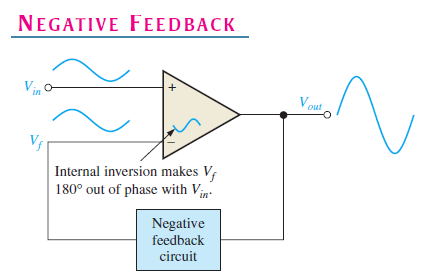 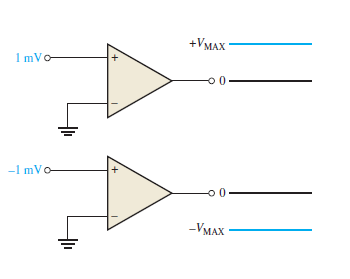 Why Use Negative
 Feedback?
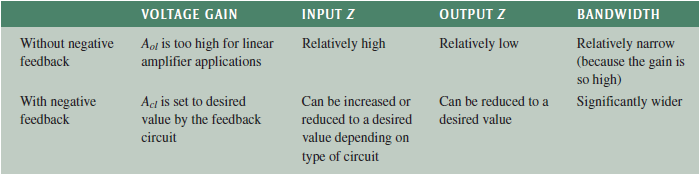 Noninverting Amplifier
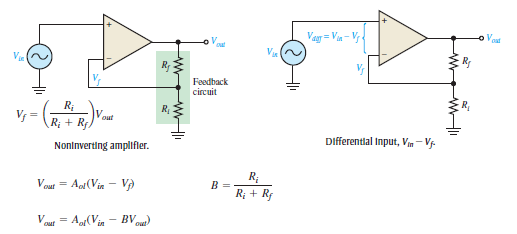 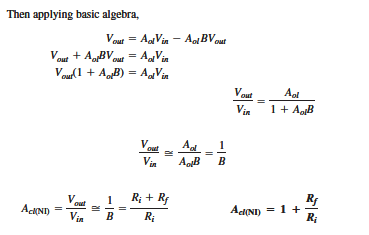 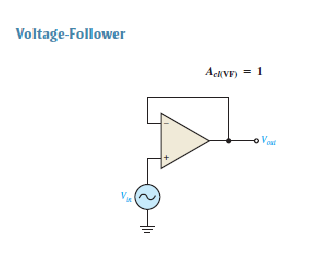 Inverting Amplifier
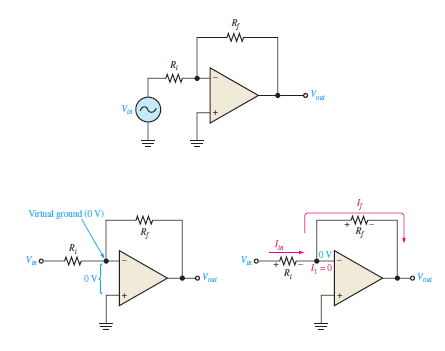 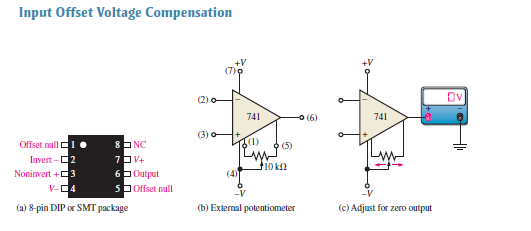